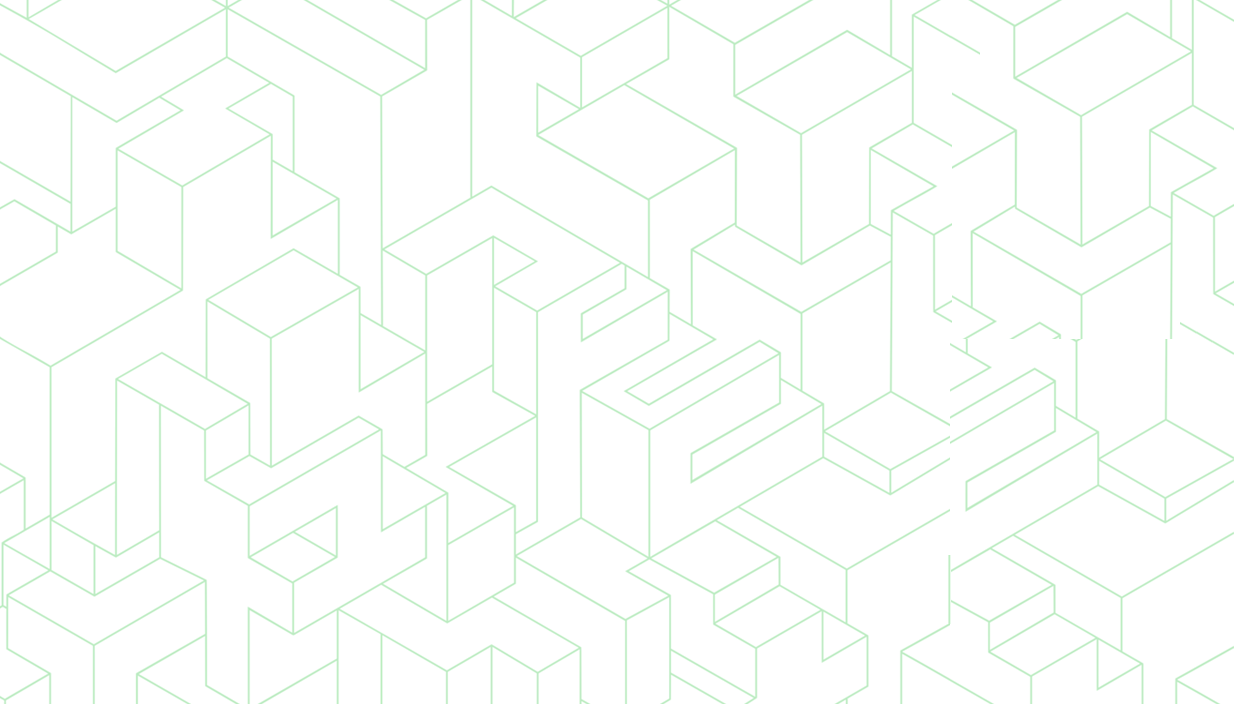 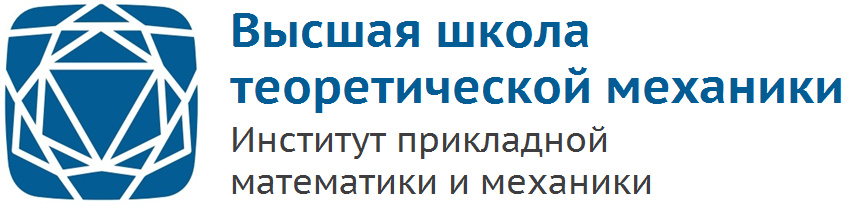 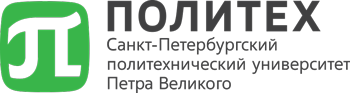 Асимптотика дальнего поля стационарного распределения кинетической температуры в двумерном диссипативном гармоническом кристалле при действии точечного источника тепла
Иващенко Андрей Тарасович
Научный руководитель:
Гаврилов Сергей Николаевич, профессор ВШТМ, д.ф.-м.н.
Санкт-Петербург, 2020г
Распространение тепла в микроструктурах:
Закон Фурье выполняется не всегда
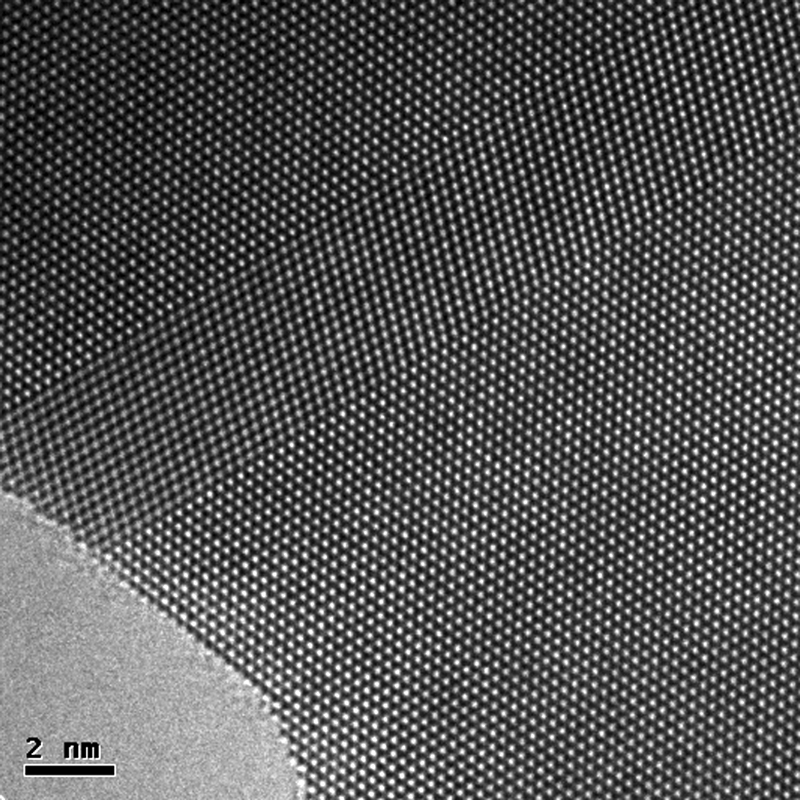 1967г. Теоретическое обнаружение баллистической теплопроводности для одномерного гармонического кристалла.

 С начала 2000-х: множество экспериментальных подтверждении наличия аномальной теплопроводности в наноструктурах.
Снимок кристаллической решетки
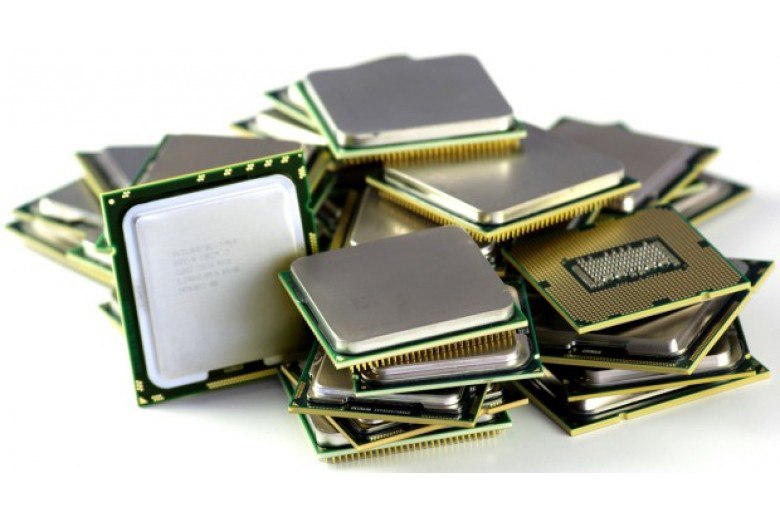 Феномен аномального распространения тепла  имеет большое значение для микроэлектроники.
2
2
2
2-D гармоническая диссипативная натянутая решетка
В недавней статье1 была исследована система:
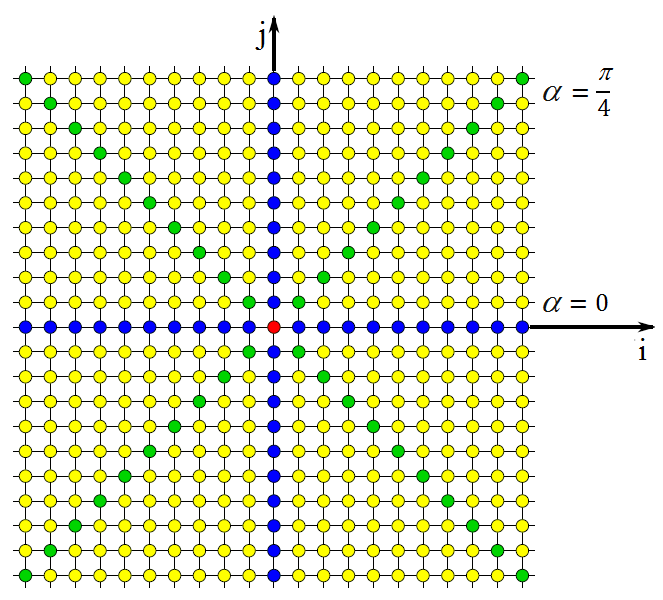 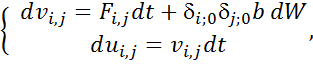 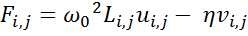 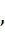 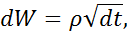 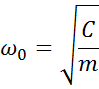 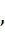 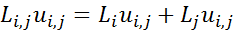 В силу симметрии, задача рассматривается в секторе  0/4. Рассматриваются поперечные колебания натянутой решетки.
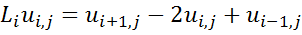 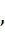 Натянутая квадратная решетка. Красным цветом обозначена точка нагрева.
1 Gavrilov S. N., Krivtsov A. M. “Steady-state kinetic temperature distribution in a two-dimensional square harmonic scalar lattice lying in a viscous environment and subjected to a point heat source”, (2019).
3
3
3
3
Стационарное распределение кинетической температуры в 2-D гармонической диссипативной решетке при действии точечного источника тепла1
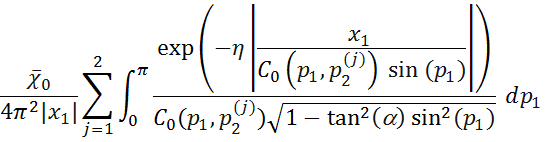 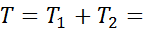 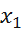   пространственная континуальная,  координата вдоль оси i
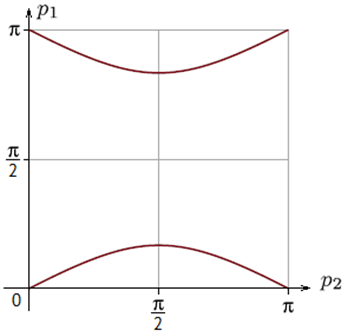 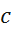 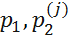 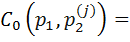   волновые числа, соответствующие дискретному волновому числу Фурье-образа функции T
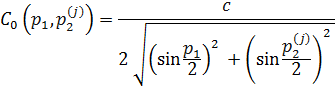 p2  выражается через  p1  и   неоднозначно:
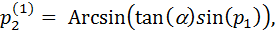 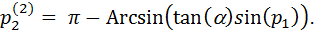 Решение построено для p1 > 0  и   [0; /4)
1 Gavrilov S. N., Krivtsov A. M. “Steady-state kinetic temperature distribution in a two-dimensional square harmonic scalar lattice lying in a viscous environment and subjected to a point heat source”, (2019).
4
4
4
Постановка задачи
Моя задача - получить асимптотику дальнего поля стационарного распределения кинетической температуры в двумерном диссипативном гармоническом кристалле при действии точечного источника тепла.
Объект исследования: двумерный гармонический диссипативный кристалл.
Предмет исследования: распределение температуры в интегральном представлении, полученное в [1].
[1] Gavrilov S. N., Krivtsov A. M. “Steady-state kinetic temperature distribution in a two-dimensional square harmonic scalar lattice lying in a viscous environment and subjected to a point heat source”, (2019).
5
Метод  Лапласа
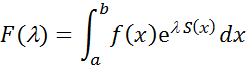 I
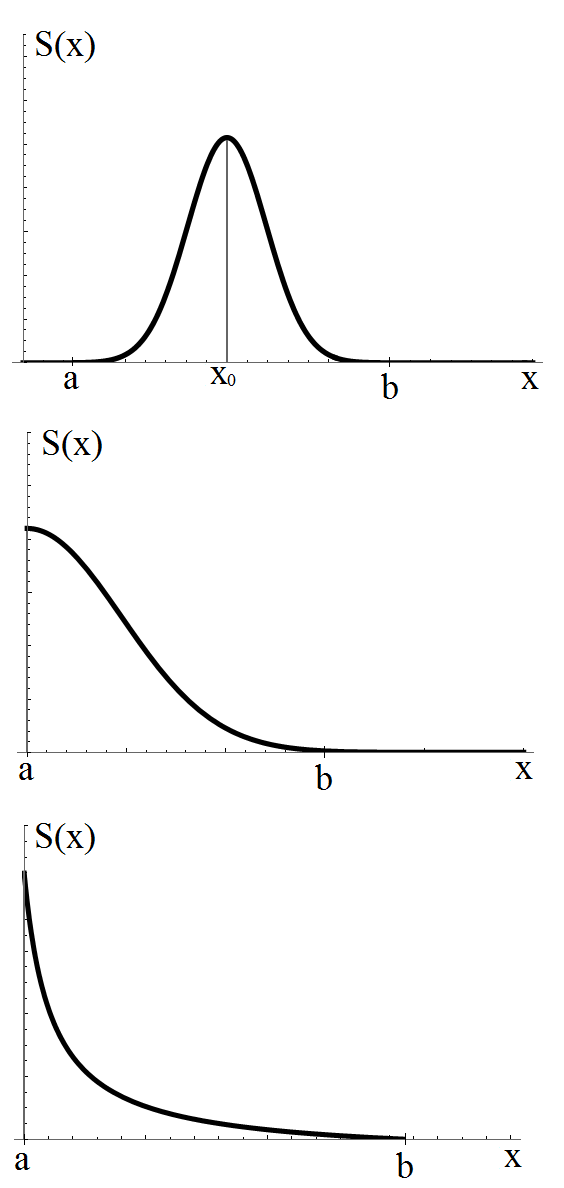 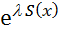 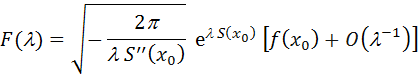 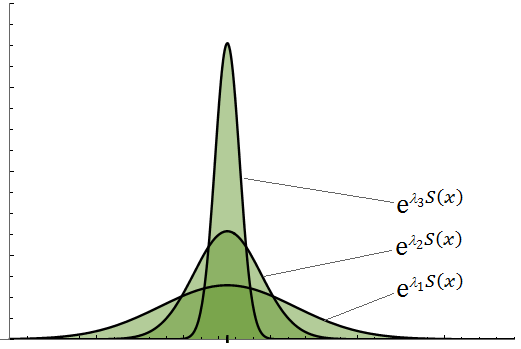 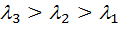 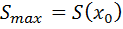 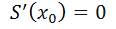 II
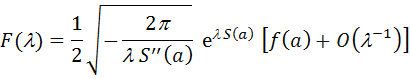 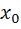 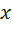 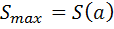 При достаточно больших , в окрестности точки локального максимума x0:
 f(x) ≈ f(x0), 

 S(x)  S(x0)  ≈  1/2 S’’(x0) (x  x0)2  (случай I,II),

 S(x)  ≈  S(a)  S’(a) (x  a)             (случай III).
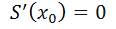 III
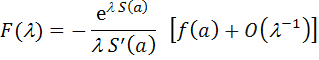 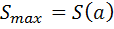 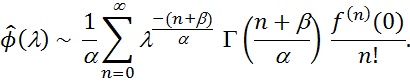 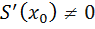 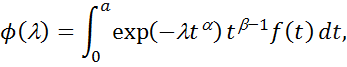 Лемма Ватсона:
6
Асимптотика  при   = 0
Для нулевого угла решение в работе [1] было получено в более простом виде:
Показатель экспоненты в слагаемом T1 является линейной функцией. Для получения асимптотики по методу Лапласа T1  подходит асимптотическая формула III.
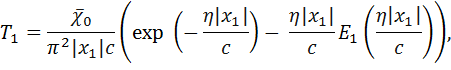 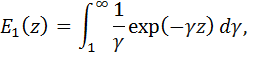 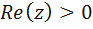 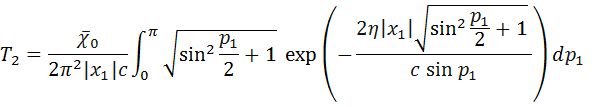 Для получения асимптотики по методу Лапласа слагаемого T2  подходит асимптотическая формула I (см. рис. ниже).
Для слагаемых T1 и T2  мною получены главные члены асимптотик:
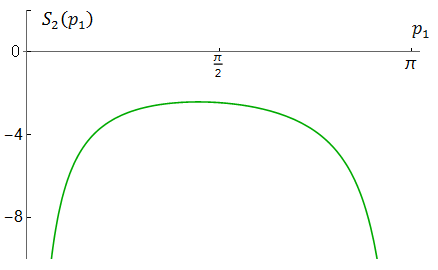 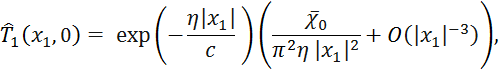 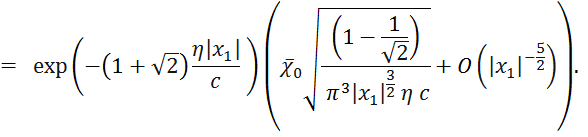 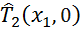 [1] Gavrilov S. N., Krivtsov A. M. “Steady-state kinetic temperature distribution in a two-dimensional square harmonic scalar lattice lying in a viscous environment and subjected to a point heat source”, (2019).
7
7
7
Асимптотика  при   = 0
Во всех численных расчетах параметры принимают следующие значения:
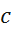 =  1
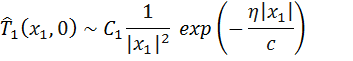 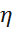 =  0.1
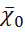 =  0.5
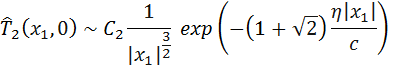 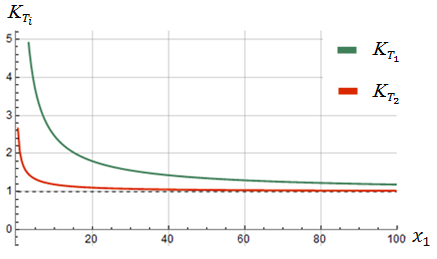 Абсолютное значение показателя экспоненты в асимптотике T2 больше, чем в T1.
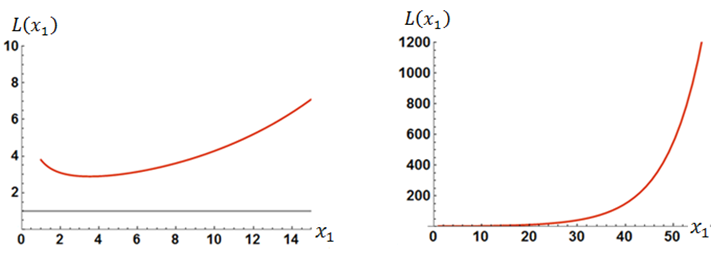 Поведение функции
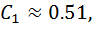 при
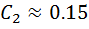 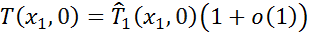 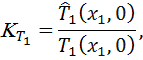 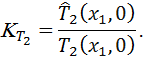 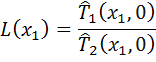 8
Слагаемые T1 и T2 при произвольном    в интегральном представлении
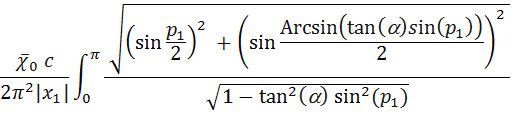 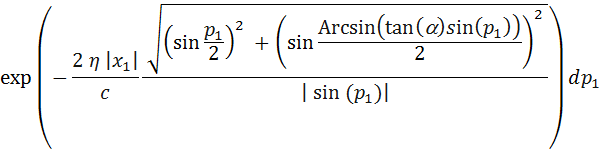 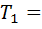 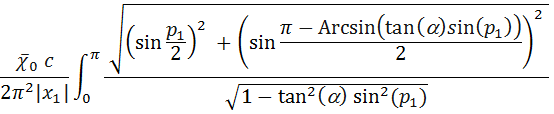 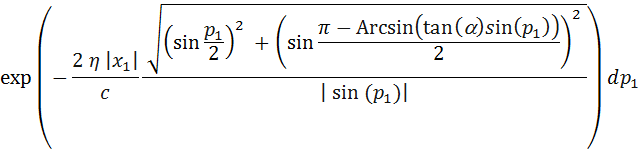 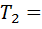 9
Асимптотика  T1 при произвольном  
Слагаемое T1 (x1, ) подходит под случай II, но при попытке воспользоваться асимптотической формулой оказывается, что функция
вырождена:
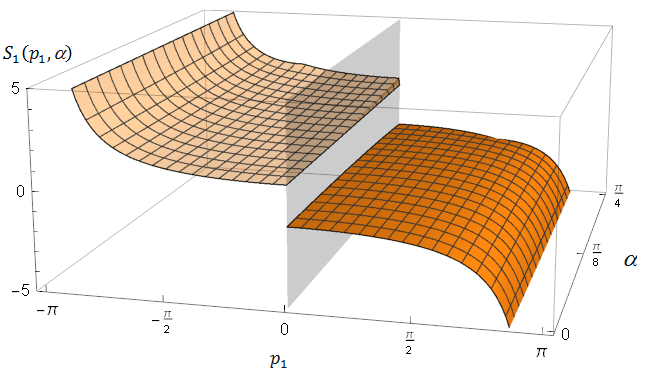 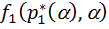 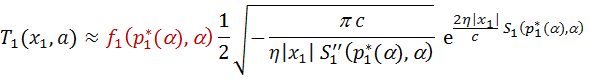 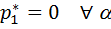 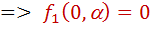 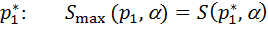 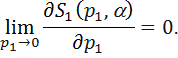 Поверхность, образованная показателем экспоненты S1 (p1, ) в слагаемом T1 (x1, a). Участок 
позволяет понять, что происходит в плоскости p1 = 0.
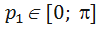 Функции                                     раскладываются в ряд Тейлора до главных членов в окрестности  p1 = 0, затем применяется лемма Ватсона.
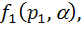 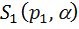 10
Асимптотика  T1 при произвольном  
Полученная асимптотика слагаемого T1 (x1, ) хорошо аппроксимирует дальнее поле.
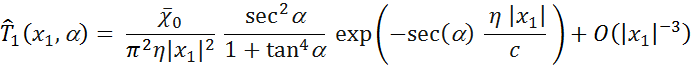 Оранжевым цветом показана функция
 Синим цветом – ее аппроксимация
Синяя поверхность показывает поведение функции
Розовая плоскость соответствует значению
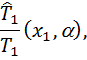 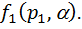 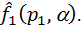 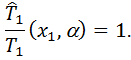 11
Асимптотика  T2 при произвольном  
Слагаемое T2 (x1, ) подходит под случай I, но при попытке воспользоваться асимптотической формулой оказывается, что
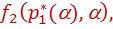 нельзя аналитически
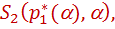 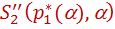 выразить как функции от одного аргумента a, так как
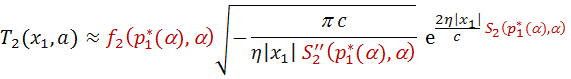 является неявной функцией.
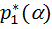 Поверхность, образованная показателем экспоненты S2 (p1, ) в слагаемом T2 (x1, ) .
Асимптотика T2 (x1, ) получена
в полуаналитическом виде.
Зависимость точки максимума       показателя экспоненты S2 (p1, ) от угла .
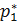 12
Асимптотика  T2 при произвольном  
Полученная асимптотика слагаемого T2 (x1, ) хорошо аппроксимирует дальнее поле вне окрестности
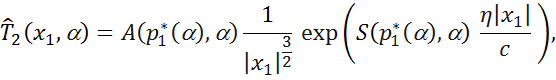 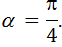 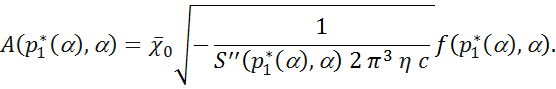 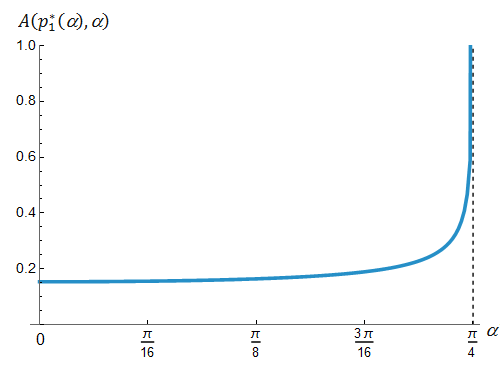 Зеленая поверхность показывает поведение функции
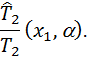 Поведение функции
Поведение функции
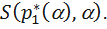 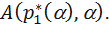 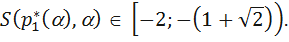 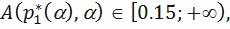 13
Вклад слагаемых T1 и T2 в температурное поле
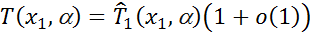 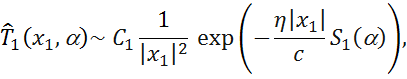 На дальнем поле слагаемое 
асимптотически мало, по сравнению 
со слагаемым
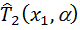 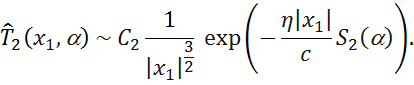 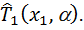 Чем светлее область на графике, тем меньше влияние слагаемого                  , по сравнению с
Сравнение показателей экспонент в полученных асимптотиках:
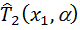 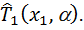 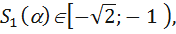 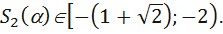 (синяя линяя)
(красная линяя)
14
Результаты
Получена асимптотика дальнего поля для компонент T1 (x1, 0) и T2 (x1, 0) кинетической температуры T при 
    = 0  в аналитическом виде:
	





  При  = 0   T1 (x1, 0)  является главным членом асимптотики дальнего поля:                                                           .

  При произвольном  ,  для слагаемого T1 (x1, )  получена асимптотика дальнего поля в аналитическом виде:

                                                                                                                                                                              .

  Для слагаемого T2 (x1, )  получена асимптотика дальнего поля в полуаналитическом виде:

                                                                                                      

где множители                      и                      вычисляются численно.

  T1 (x1, )  является главным членом асимптотики дальнего поля стационарного распределения кинетической температуры T (x1, ) вдоль произвольной прямой, включающей источник тепла:                                                            .
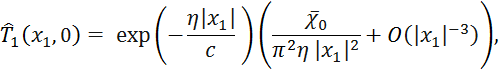 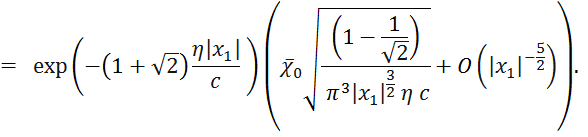 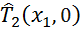 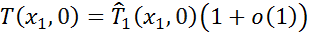 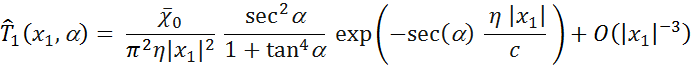 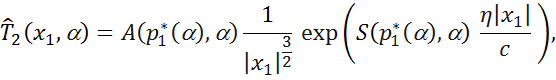 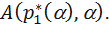 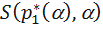 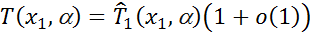 15